Draw Them Chromosomes!
Meiosis and Sexual Life Cycles
Tricky Terminology
Chromosome
Chromatid
Chromatin
Haploid
Diploid
n
2n
Homologous chromosomes
Homologous pairs
Tetrad
Sister chromatids
Centromere
Mitosis
Meiosis
Gamete
Somatic
Zygote
Fertilization
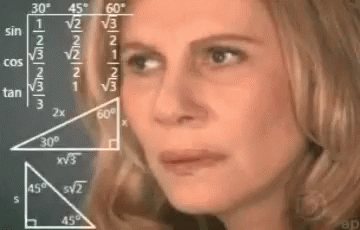 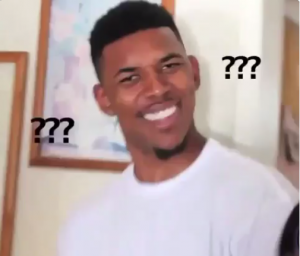 The Big Picture
When studying meiosis, never lose sight of WHY we focus on chromosomes so much…
Chromosomes carry genes (DNA)
Genes are units of heredity
Heredity passes on traits from one generation to the next
Variations lead to differences amongst heritable traits
WE ARE ALL DIFFERENT DUE TO GENETICS!
[Speaker Notes: Please don’t forget this!!!!!!!!!!!!!!!!!!!!!!!!!!!]
Homologous pair (unduplicated)
Homologous pair (unduplicated)
[Speaker Notes: Homologous pair = mom + dad chromosome]
2n = 4 (unduplicated)
2n = 4 (unduplicated)
[Speaker Notes: 2n = 2 unique SETS of chromosomes: chromosome set 1 (mom 1 and dad 1) + chromosome set 2 (mom 2 and dad 2) = 4 total chromosomes (count centromeres) in this diploid, unduplicated cell]
2n = 4 (duplicated)
2n = 4 (duplicated)
[Speaker Notes: 2n = 2 unique SETS of chromosomes: chromosome set 1 (mom 1 and dad 1) + chromosome set 2 (mom 2 and dad 2) = 4 total chromosomes (count centromeres) in this diploid, duplicated cell. 

HOWEVER…duplication means 2x DNA which means SISTER CHROMATIDS form. 8 total sister chromatids, but STILL 2n (2 SETS…NOT “4n” because that would mean 4 unique SETS which is not what we see here). Also, STILL 4 chromosomes (count centromeres) in this diploid cell.]
2n = 4 (duplicated) at Prophase I
2n = 4 (duplicated) at Prophase I
[Speaker Notes: Still 2n = 2 unique SETS of chromosomes: chromosome set 1 (mom 1 and dad 1) + chromosome set 2 (mom 2 and dad 2) = still 4 total chromosomes (count centromeres) in this diploid cell. 

Not 100% accurate representation but just trying to emphasize that a TETRAD forms which means synapsis, synaptonemal complex, and crossing over/recombination between NON-sister chromatids. Why NON-sister? NEED VARIATION…exchange genes between mom and dad chromatids (non-sisters), NOT dad and dad chromatids (sisters).]
2n = 4 at Metaphase I
2n = 4 at Metaphase I
[Speaker Notes: Still 2n = 2 unique SETS of chromosomes: chromosome set 1 (mom 1 and dad 1) + chromosome set 2 (mom 2 and dad 2) = still 4 total chromosomes (count centromeres) in this diploid cell. 

Post-crossover, notice the exchange of blue and red genes on non-sister chromatids of each homologous pair due to crossing over/recombination during prophase I. 

Alignment of homologous pairs on the metaphase plate.]
2n = 4 at Anaphase I
2n = 4 at Anaphase I
[Speaker Notes: Still 2n = 2 unique SETS of chromosomes: chromosome set 1 (mom 1 and dad 1) + chromosome set 2 (mom 2 and dad 2) = still 4 total chromosomes (count centromeres) in this diploid cell. 

Separation of homologous pairs = GOAL OF MEIOSIS I = DONE]
After Meiosis I Completion
After Meiosis I Completion
[Speaker Notes: THESE ARE NOW HAPLOID (N) CELLS. Why? First of all, count centromeres in each…each cell after meiosis I has 2 centromeres = 2 chromosomes. Go back and look at how many chromosomes we started with (4). HALF of 4 = 2 aka once we finish meiosis I, we go from 2n  n aka diploid  haploid (MAJOR GOAL of meiosis)

In addition, how many unique sets of chromosomes in each cell? Only 2 in each…remember, “n” which just means “unique sets” (n =2 in each cell post-meiosis I)]
Both cells at Anaphase II
Both cells at Anaphase II
[Speaker Notes: Separation of sister chromatids = GOAL OF MEIOSIS II = DONE

Interestingly, at this exact moment, the amount of chromosomes (count centromeres) in each daughter cell is “doubled” as compared to the previous slide…how can we quickly resolve this?]
After Meiosis II Completion
After Meiosis II Completion
[Speaker Notes: “Doubled” chromosome problem solved…just divide the two daughter cells AGAIN (telophase II & cytokinesis)…final result:

4 UNIQUE, HAPLOID (n=2) daughter cells

Notice the uniqueness…none of the cells “look” like each other. Why? Crossing over leads to VARIATION of genes during/after prophase I. Now, all 4 daughter cells are different from each other AND definitely different from the parent cell (parent cell was 2n=4). 

Imagine the uniqueness possible over 46 chromosomes undergoing meiosis!!!!! AKA IN YOUR GAMETES!]